EVENT MARKETING
„Příprava eventu“
PhDr. Ing. Mgr. Renáta Pavlíčková, MBA
Příprava eventu
Stanovte správný termín
Najděte dostupnou lokalitu
Ujasněte si počet účastníků
Zamyslete se, jaké potřebujete zázemí
Zkontrolujte techniku
Delegujte práci
Zajistěte catering
Příprava eventu - manuál
4 fáze a základní otázky:
Co si musíte ujasnit, když plánujete event?
Co si před akcí musíte nachystat?
Co musíte mít před a během akce pod kontrolou?
Co nejdříve udělat po akci?
Příprava eventu - manuál
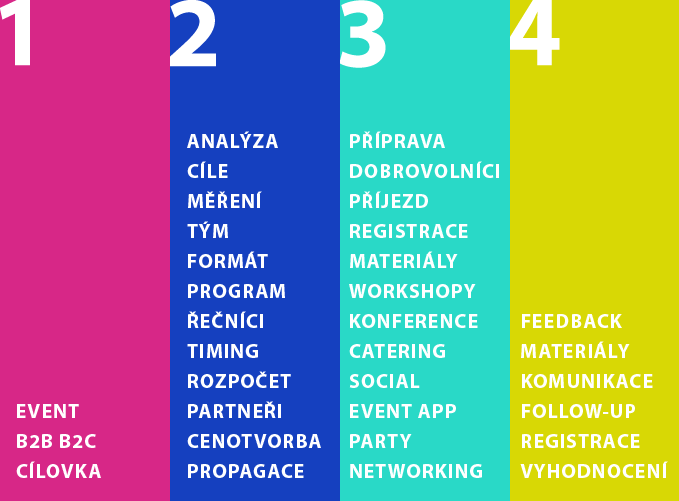 EVENT MARKETING
Děkuji za pozornost                    a těším se na příště.
EVENT MARKETING
5